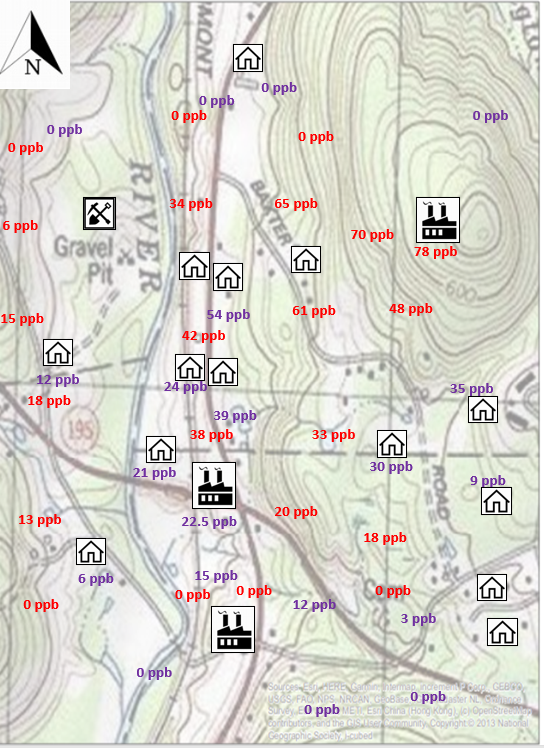 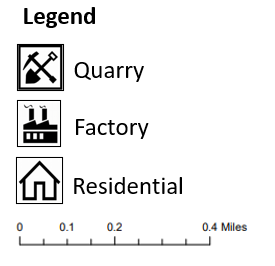 Purple values = Data from drinking water wells
Red values = Data from drilled groundwater wells
Last week, you were provided data to show how contamination sources can vary within a town. Here is a similar town with a similar contamination problem, but this time, you are provided a topographic map.

Show how the contamination plume moves as elevation changes.
What might be the cause of the contaminant levels on the west side of the river? Could there be multiple sources?
What feature seen on this map could restrict the plume movement?
What do you think happens to the contaminated groundwater when it reaches the river?
Explore the link to find out: https://pubs.usgs.gov/circ/circ1139/htdocs/boxm.htm
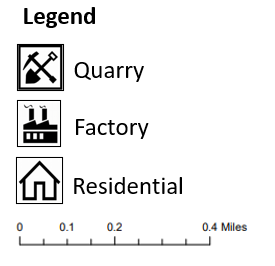 3
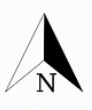 0 ppb
0 ppb
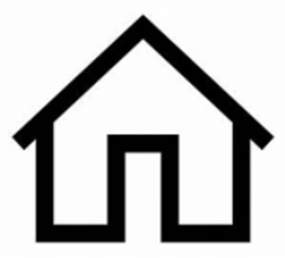 0 ppb
0 ppb
0 ppb
0 ppb
0 ppb
36B
34 ppb
65 ppb
6 ppb
78 ppb
70 ppb
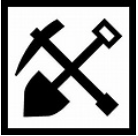 Purple values = Data from drinking water wells
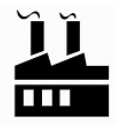 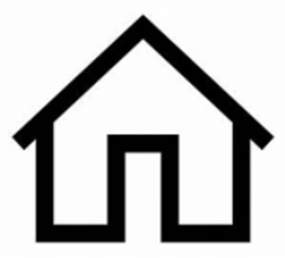 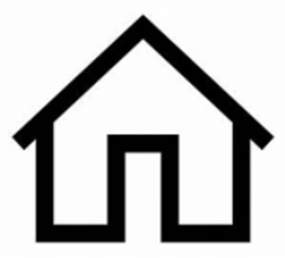 Red values = Data from drilled groundwater wells
54 ppb
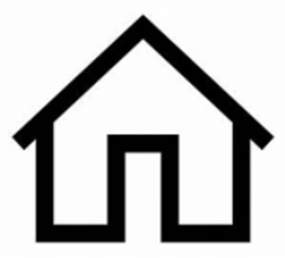 48 ppb
61 ppb
42 ppb
15 ppb
Here is the same town as shown on the topographic map, but instead, shown on a soil map.

Which soil type(s) do you think allows a contamination plume to migrate the most? Why?
Which soil type(s) do you think allows a contamination plume to migrate the least?
The table on the next slide contains information that could be extracted from Web Soil Survey that allows you to understand some useful characteristics for each soil type.
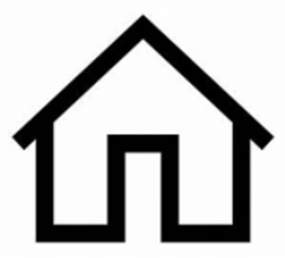 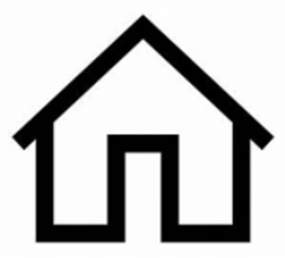 12 ppb
35 ppb
24 ppb
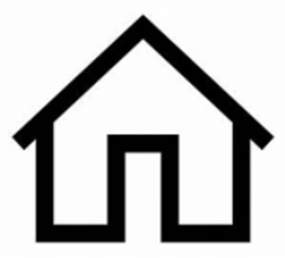 39 ppb
18 ppb
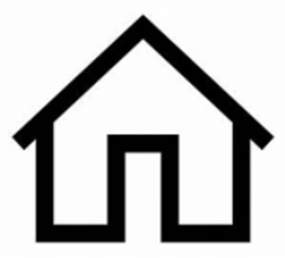 33 ppb
38 ppb
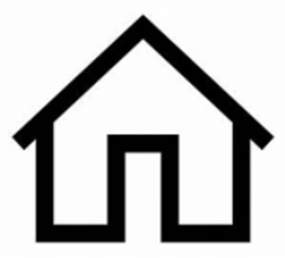 30 ppb
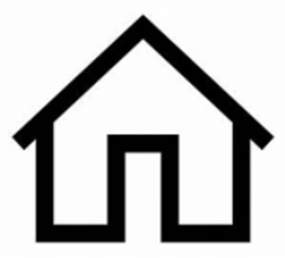 21 ppb
9 ppb
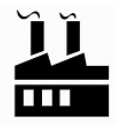 20 ppb
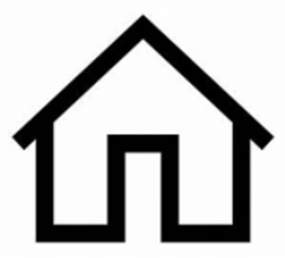 22.5 ppb
13 ppb
18 ppb
15 ppb
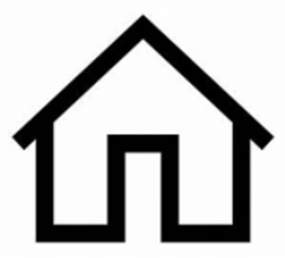 0 ppb
6 ppb
0 ppb
0 ppb
12 ppb
0 ppb
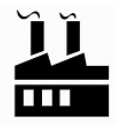 3 ppb
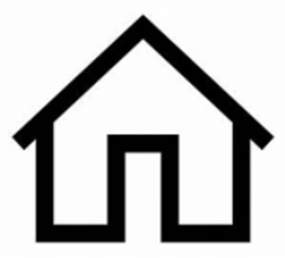 0 ppb
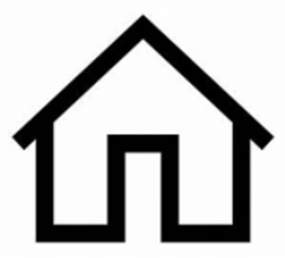 0 ppb
0 ppb
97
Sources:
http://www.cteco.uconn.edu/guides/Soils_Map_Units.htm
https://soilseries.sc.egov.usda.gov/